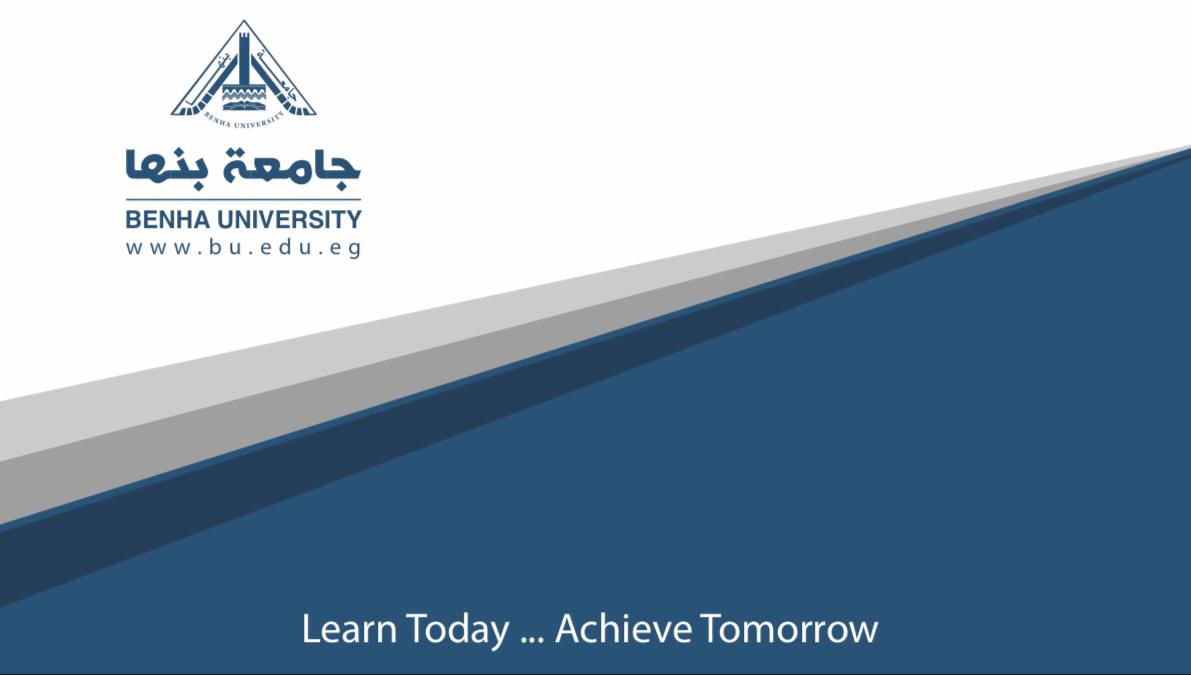 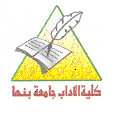 المصدر / جغرافية مصر 
ا.د/ صابر امين دسوقى
كلية الاداب جامعة -بنها
د اسلام سلامه محمد اعداد /
كلية الاداب
قسم الجغرافيا
الفرقة الرابعة
المحاضرة السابعة
مادة جغرافية مصر الطبيعية
الفصل الثالث
الملامح التضاريسية والخصائص الجيولوجية لمصر
الملامح التضاريسية والخصائص الجيولوجية لمصر
يمكن تقسيم مصر الى اربع اقاليم رئيسية
اولا: وادى النيل ودلتاه
أ- نشاة نهر النيل 
-  انقسم العلماء حول تفسير نشاة نهر النيل الى فريقين :-
* الفريق الاول              يؤيد النشاة التكتونية للنهر
* الفريق الثانى             يؤيد نشاة النهر الى النحت المائي العادى
الفريق الاول: يؤيد النشاة التكتونية لنهرالنيل
 1- العالم بلانكنهورن
يقف على راس هذا الفريق العالم ماكس بلانكنهورن
 هو عالم جيولوجي درس الاراضي المصرية
ارجع بلانكهورن نشاة نهر النيل الى اواسط الباليوسين حيث ان النهر حفر مجراه عن طريق مجموعة من الفوالق
2- العالم جون بول
 ارجع العالم جون بول نشأة نهر النيل  الى ان النهر حفر مجراه على طول التواء مقعر
الفريق الثانى: يؤيد نشاة النهر الى النحت المائي العادى
- يقف على راس هذا الفريق العلماء (ساند فورد، اركل ، اندريو)
يرى العلماء  نشاة النهر فى مصر ترجع الى ان
 النهر حفر مجراه بفعل التعرية المائية 
والتعميق فى المجرى( العمق) حدث  بواسطة الحفر الميكانيكى والكميائي 
والتوسيع (عرض المجرى) حدث عن طريق الانهيالات الارضية والتقويض
- يري ساند فورد ان نهر النيل بدأ فى شق مجراه فى الميوسين الاعلى
الفريق الثالث يؤيد النشأة التكتونية والنحت المائى- يتزعم رأس  هذا  الفريق العالم هيوم- يري هيوم ان نشاة النيل ترجع الى العاملين السابقين معا:- 1- النشأة التكتونية:- اى ان نهر النيل اتبع فى اجزاء منه التواء مقعر واجزاء اخرى كان يجرى عبر صدوع ( اى ان نهرى النيل حفر مجراه فى بعض المواضع عبر التواءات مقعره ، وبعض الاجزاء الاخرى عبر صدوع )2- النحت المائى:-  كما يرى ان النحت المائي كان له دور كبير فى حفر المجرى وتوسيعه
- العصر الذي بدا نهر النيل فيه شق مجراه1- يرى بلانكنهون ان نهر النيل شق مجراه فى اواسط الباليوسين2- بينما يري ساندفورد ان نهر النيل شق مجراه فى الميوسين الاعلى3- العلماء فى الوقت الحاضر يؤيدون راى ساندفورد كل على ان نهر النيل شق مجراه فى الميوسين
العلماء فى الوقت الحاضر يؤيدون راى ساندفورد كل على ان نهر النيل شق مجراه فى الميوسين الاعلى  لعدة اسباب :- 1- نظم التصريف المائي التى تكونت فوق الاراضى المصرية خلال عصر الاوليجوسين كان تجرى فوق سطح لطيف الانحدار ومن ثم فان هذه الاودية (نهر النيل ) لا تقوي على حفر اودية عميقة2- شهد عصر الميوسين حركة رفع كبيرة مصحوبة بفوالق والالتواءات اصابت الاجزاء الشرقية من :-مصر- وقد ادى هذا  الى      أ- ارتفاع سطح مصر و انحسار مياه البحر الميوسيني  ومن ثم  اصبحت مصر على شكل             هضبة مرتفعة تميل الى الشمال      ب-  اتحدت المجارى والنظم المائية القديمة وكونت مجرى موحد يتدفق الى الشمال متبعا                الانحدار العام لاراضى مصر          ج - اخذالنهر يعمق مجراه فى التكوينات الجيولوجية الاقدم مكونا اودية -
نهر النيل يجرى عبر صدوع
رسم كروكى
اتحدت المجارى والنظم المائية القديمة وكونت المجرى
اولاً سمات نهر النيل وواديهيتميز نهر النيل بعدة سمات تبرز شخصيته الجغرافية الفريدة: - اولا : سمات المجرى- يدخل نهر النيل الاراضي المصرية  قادما من الجنوب عند تربة ادندان ويجرى فى الاتجاه الشمالى الشرقى الى بلدة الدر ثم ينحني نهر النيل صوب الجنوب الشرقى الى ان يصل الى بلدة كورسكو ثم ينحني صوب الشمال الشرقى الى بلدة مارية ثم يجرى الى الشمال حتي بلدة ادفو ثم ينحرف قليلا نحو الشمال الغربي حتى بلدة الرزيقات ثم ينحرف صوب الشمال الشرقي حتي بلدة قوص ثم يتجه شمالا حتي قنا ثم يتجه صوب الغرب مع ميل طفيف نحو الجنوب حتي يصل الى نجع حمادى مكون بذلك ثنية قنا وتتكون من جانبين               الجانب المحدب صوب الصحراء الشرقية               الجانب المقعر صوب الصحراء الغربية- وبعد نجع حمادى يثنى النهر صوب الشمال الغربي حتى منفلوط ، ثم ينثنى النهر صوب الشمال الشرقى حتى الوسطى وبعدها يتجه النهر صوب الشمال حتى مدينة القاهرة ثم ينجرف المجرى الى فرعين   دمياط  ويبلغ طوله 245كم   ورشيد  ويبلغ طوله 239 كم
ملاحظات هامة جدا1-  تعد ثنية قنا اقرب اجزاء المجرى من البحر الاحمر حيث ان المسافة بين النيل والبحر الاحمر لا تتجاوز 170 كم وهى اصغر مسافة بين البحر الاحمر ونهر النيل وقد ترتب على ذلك ما يلى:                     أ- اغلب وسائل المواصلات بين البحر الاحمر ووادى النيل توجد عبرها                       ب- كان لثنية قنا اثر كبير فى ظهور المدن المصرية القديمة2-  يتضح ان نهر النيل يجرى فوق الاراضى المصرية صوب الشمال الشرقى فى اربعة قطاعات :-  *ادندان                        الدر  *كورسكو                     مارية  *الرزيقيات                   قوص   *منفلوط                     الوسطى3-- يتضح ان نهر النيل يجرى فوق الاراضي المصرية صوب الشمال الغربي ثلاث قطاعات :-       ادفو                                    رزيقات       نجع حمادى                          منفلوط       القاهرة                             القناطر الخيرية
طول المجري-  يبلغ طول مجرى نهر النيل داخل الاراضي المصرية 946 كم  عرض المجرى - بلغ متوسط عرض المجرى 756 م   اتساع المجرى- بلغ متوسط اتساع عرض المجرى 808م فى قطاع منفلوط – القاهرة - بلغ متوسط اتساع عرض المجرى 643م قطاع الرزيقات – نجع حمادى متوسط عمقه- بلغ متوسط عمق المجرى 7.4 م- نسبة عرض المجرى الى عمقه بلغت 101م   عمق المجري - يقل عمق المجرى بالاتجاه من الجنوب الى الشمال- متوسط عمق المجري عند الرزيقات 8.5 م- متوسط عمق المجرى عند القاهرة 6.8 م
ثانيا : سمات الوادى أ- الجزء الجنوبي من المجرى بين ادندان – اسنا 1- يظهر الوادى ضيقا محصورا بين حافات من الحجر الرملي الذي بلغ ارتفاعه 100م فوق الوادى 2- - يتسع وادى النيل فى هذا الجزء فى بعض المواضع وخاصة مناطق التقاء الاودية بالنيل وخاصة الاودية الاتية من الصحراء الشرقية مثل:-               -  وادى العلاقى شمال كورسكو             -  وادى شعيط وخريط              -  وادى عابد عند ادفو
ب- فى الجزء الاوسط من المجرى بين اسنا واسيوط 1- ينحصر الوادى بين حافتين من الصخور الجيرية يتراوح ارتفاعها بين 200 300 م فوق منسوب السهل الفيضي-  يبلغ عرض الوادى فىهذا القطاع 15 كم ، وقد يبلغ 19 كم عند منطقة التقاء الاودية الجافة بالنيل
ج -  فى الجزء الشمالى من المجرى بين اسيوط القاهرة 1- تقترب الحافة الشرقية من مجرى النهر اقترابا شديدا  2 -  يظهر الوادى على الجزء الشرقى من المجرى على هيئة احواض منعزلة تفصل بينها اجزاء من الهضبة    3- يظهر الوادى على الجزء الغربي من المجرى متسع وكبيرملحوظات هامه جدا1-  يبلغ ضيق الوادى اقصاه فى محافظة اسوان فى منطقة الجندل الاول حيث يكاد يختفى تماما بسبب:-                   وجود خانق السلسة وثم لا يكاد يوجد وادى                  هذه الاجزاء من وادى النيل حديثه نسبيا ( خانق السلسله) حيث ان النهر لم يفلح فى ازالة ما كان تعترضه من صخور فى هذه المنطقة-
2-  يبلغ اقصى اتساع لوادى النيل فى منطقة بنى سويف حيث يبلغ 23كم3- يضيق السهل الفيضى شمال الوسطى عند بداية دخوله محافظة الجيزة حيث يبلغ اتساعه 12 كم ومتوسط عرض الوادى 8 كم والسبب هذا الضيق:-                     الوادى يحاط  به فى هذه المنطقة من الشرق كتل جبل المقطم الجيرية                       الوادى يحاط  به فى هذه المنطقة من الغرب كتلة جبل ابو رواش  4-  ينبسط الوادى فى شمال القاهرة نظرا لعدم وجود مناطق مرتفعة،  وساعد ذلك على انبساط الرواسب الدلتاوية وانتشارها
تابع بقية الموضوع  – المحاضره الرابعة